10:00    Welcome and Aims 
10:10	   Hopes and Concerns, Introductory exercise
10:30	   The Schwartz Round steering group
10:50	    Generating Topics
11:20     Break  
11:35	   Schwartz stories and preparation exercise
13:00	   Lunch 	
13:45	   Schwartz Round
14:45	   Break 
15:00	   Debrief and Reflection on the Round
15:10	   Facilitation skills	
15:40	   Community check out and additional support	 	
16:00    Close
Welcome to Schwartz Rounds Facilitator Training - Day 1
@PointofCareFdn  #SchwartzRounds
[Speaker Notes: Welcome 
All sessions through the day to be led with welcoming, warm and containing gestures. To ensure attendees feel seen, heard, nourished and met with friendliness and care. 
Be explicit about intention for the day both being to learn but also to create the learning community. 
Briefly outline the training map and principles. I.e. combination of theory and practice; creation of a positive, appreciative space to learn together. 
Our assumptions as trainers: “we will cover the agenda, we will create the space for learning” and for this we hold assumptions that we are all here to participate and learn, and to be kind and engaged. 
Housekeeping: anything from venue that needs to be communicated. Timings of breaks. Phones on silent and away during the sessions. 

5 mins]
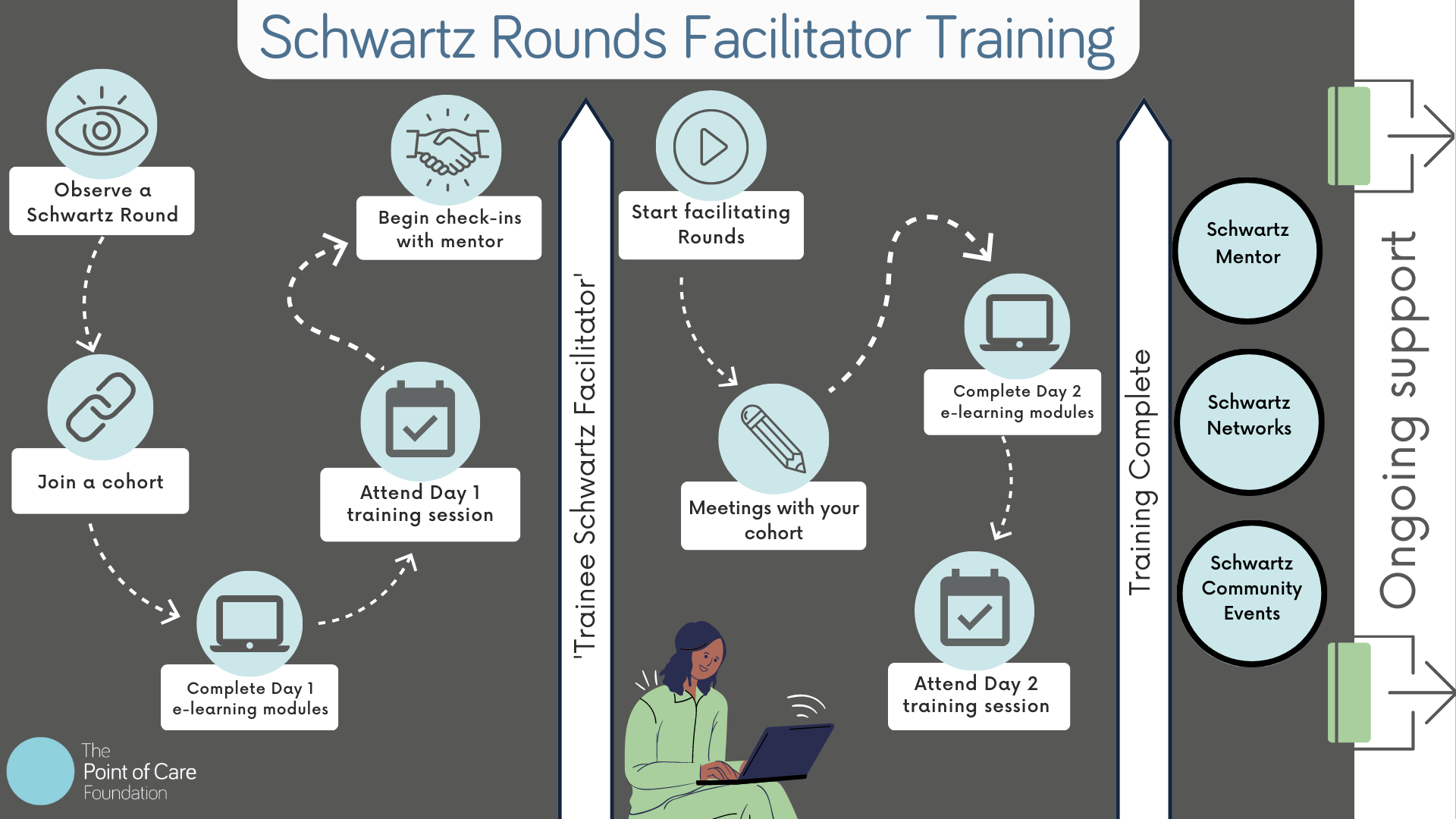 [Speaker Notes: A quick note to the training journey and where they are currently at Day 1]
Aims
4
By the end of the day our aims are to:
Understand the purpose of Schwartz Round
Understand the role of the steering group
Create a list of possible topics
Experience identifying and preparing a Schwartz story and recognising the importance
Experience a live Round and reflect on the practice
Feel connected as a learning community
Feel clear on next steps
Schwartz Rounds Day 1 Facilitator Training Day
[Speaker Notes: *and I often add a bit at the end about having a nourishing, kind, slower, caring day (given the current climate, particularly)]
5
Introductory exercises
Hopes and Concerns
Schwartz Rounds Day 1 Facilitator Training Day
[Speaker Notes: In groups 
Think about why it is you are here. Why do you think Rounds are important to have in your organisation?
What are your concerns/fears/what are you sceptical about?]
6
The Schwartz Round Steering Group
Why is the steering group so important?
7
The engine of the Schwartz Rounds
Main responsibilities:
Act as champions, support the launch and sustainability of Rounds 
Identify topics/cases and recruit panellists from across the organisation
Consider quality, safety, inclusion, confidentiality, and accessibility issues
Support extending the reach of Rounds
Reflect on any insights into the organisation's dynamics or culture of the organisation
Support contractual obligations with PoCF and actively engage with PoCF Mentor
Ensuring a pool of facilitators (including a clinical lead) who are actively able to facilitate Rounds, and offer ongoing support to facilitators
Review data from Schwartz Rounds (attendance, feedback, and engagement) 
Regularly review the engagement and efficiency of the Steering Group
[Speaker Notes: Go through each of these and really specify why they are so important]
8
YouTube link: https://youtu.be/aMGOZb76OUU
[Speaker Notes: You may feel this takes too much time but do use if helpful]
Have a rolling group, fixed term. 
Ask members to nominate representatives when they are absent
Clarify roles for members and allocate members to specific tasks
Invite more junior staff
Ask your mentor to attend meetings and to present with guidance and advice and national picture
Ensuring practical input from the Steering group
Ask for Executive team support in securing representation from each Directorate/Unit
Recruit a new group if it has disbanded entirely. Select people who can commit to the time and who will help with obstacles encountered. Include the comms dept
When Rounds are up and running you may need to meet less regularly
Revitalising  your Steering Group
10
Offer a limited tenure to 6 – 12 months
Think about hosting an annual Steering Group celebration/development event – ideas and energy are often sparked at these events
Build in an annual review
Commit to being intentionally inclusive
Celebrate your successes and ‘sparkling moments’ through your Communications teams and through reports to your Board
Lobby senior managers to attend 1 Round – so they understand what SR / TT really are and can support the Steering Group more effectively
Invite your Schwartz Mentor to a Steering Group meeting if you need support to speak to difficult issues withing the SG
11
Generating Topics
[Speaker Notes: In groups – brainstorm potential topic titles.]
Break
Schwartz Rounds Day 1 Facilitator Training Day
[Speaker Notes: 11:20 – 11:35]
13
Why storytelling?
The origin story…
Schwartz Rounds Day 1 Facilitator Training Day
[Speaker Notes: Storytelling is the basis of Schwartz Rounds. 

To begin the part of the morning connecting to storytelling, we start with Ken Schwartz’s story. The origin story to Rounds…]
14
Storytelling reveals meaning without committing the error of defining it”
Hannah Arendt 
“Isak Dinesen: 1885–1963” in Men in Dark Times
[Speaker Notes: I love this quote. It feels like it demonstrates how Schwartz Rounds are a different kind of space. Where the stories hold meaning in themselves. Not to serve another purpose but to be told and heard. 

Have faith that the stories themselves will reveal meaning to attendees – allow the story to be of itself. It being shared and heard and listened to will do all its needed. This can be helpful to remember when in prep with storytellers. 

You are helping to demonstrate that this is a different space. Different intentions. Different pace. Changing attendees working day to something different.

Just hear the story. Be curious. The meaning emerges through it.]
15
Feeling undervalued
Fear
Nicki’s story
Lone voice
Going the extra mile
Schwartz Rounds Training Day 1
[Speaker Notes: Example of note taking
Map the themes (refer to Nicki’s story in prep video from eLearning)]
16
Practical tips for storyteller preparation
There may be times when it takes a few conversations to shape the story. In some cases you may want to meet with all the storytellers together.
Take notes of the storytellers’ stories (with their agreement)
Agree what to include and exclude in the final presentation
A summarising email following preparation can be helpful
Try to anticipate and plan for eventualities e.g. ’what to do if I cry’ (panellist). Agree actions, reassure, discuss contingencies with storyteller and co-facilitator
Encourage the storyteller to avoid jargon to ensure their story is widely accessible.
Schwartz Rounds Training Day 1
17
Storyteller prep
Exercise
[Speaker Notes: Plus debrief]
18
We will put you in pairs. One assuming role of storyteller, one the facilitator (we will swap over).
the storyteller will share an experience with the facilitator who will listen and help guide the storyteller to tell the story in a form suited to the Schwartz Round. The topic is ‘a person I will never forget’. This person should be work related. It is up to you, the facilitator, to help draw out:
The person in the professional. Moments when you hear the personal aspects of the story as opposed to professional/clinical. You can ask questions such as ‘Why did you relate strongly to this particular person?’ / ‘How does this experience relate to your own values?’
The emotional impact on the storyteller themselves – the “I”. Listen out for emotive words such as ‘sad’; ’guilty’; ‘scared’; ‘lonely’; ‘angry’. You can asks questions such as ‘What did you feel at his point?’ / ‘What impact did this have on you emotionally?’
A focus. The audience should be able to visualise a moment or interaction in the story. You can ask questions such as ‘If you had to pick one moment that sums up your work what would it be?’
stop to reflect on what you have gathered together so far and where you would go next. Then swap and repeat
Schwartz Rounds Training Day 1
[Speaker Notes: Before starting ask for three volunteers for the Round (where poss be mindful of variation in role/gender etc)
1 hour in total (20 mins each if in 3s) (break out to two rooms so the noise is managed, one trainer caring for pails in each room)
One trainer stays with the three volunteers and helps to prep them for the Round. The other trainer will walk round, listening to stories, and offering support where needed. 
NB: remind people that this is about emotional impact of work. Situate the story in working lives. (patient; colleague etc) 
Person/day I will never forget 

Pairs or three (be mindful of time)]
19
Exercise debrief
[Speaker Notes: Then… 


15 mins for debrief. Invite trainees to discuss what they noticed during prep exercise. (whole group)
Trainees will be able to critically reflect on:
What they noticed
What felt difficult 
What felt natural 
What felt unclear/uncertain
How might my own role influence the way I prep? (taking your prof hat off)
What “good practice” may look and feel like

Crucially – invite attendees to explore how their identity (prof role, ways of seeing the world) may play out e.g as a trained coach perhaps you might feel pulled to problem solve rather than listen and hone.]
Lunch Break
Schwartz Rounds Day 1 Facilitator Training Day
[Speaker Notes: 13.00-13.45

(trainers prep storytellers that were identified before end of lunch)]
21
Schwartz Round
[Speaker Notes: Hour long Schwartz Round 
Short break]
Break
Schwartz Rounds Day 1 Facilitator Training Day
[Speaker Notes: Final Break: 15.00-15.10]
23
Debriefing
[Speaker Notes: Conduct the debrief privately over break but offer some insight and observation when back in the large group to let people know what it might look like (10mins)]
24
[Speaker Notes: For reference after Round, if it feels helpful.]
25
Debrief
[Speaker Notes: 15 minutes whole group discussion. Try to engage reflection on the flow of the Round (Intro and setting the scene, Stories, Transition, Reaction, Resonance, Close)
Also invite reflections on how a Round may feel different situated within their org, what organisational narratives/behaviours may play out?]
26
Facilitation skills
[Speaker Notes: Managing challenge exercise 
If group seems tired, feel able to be flexible and manage as a discussion or small group exercise.]
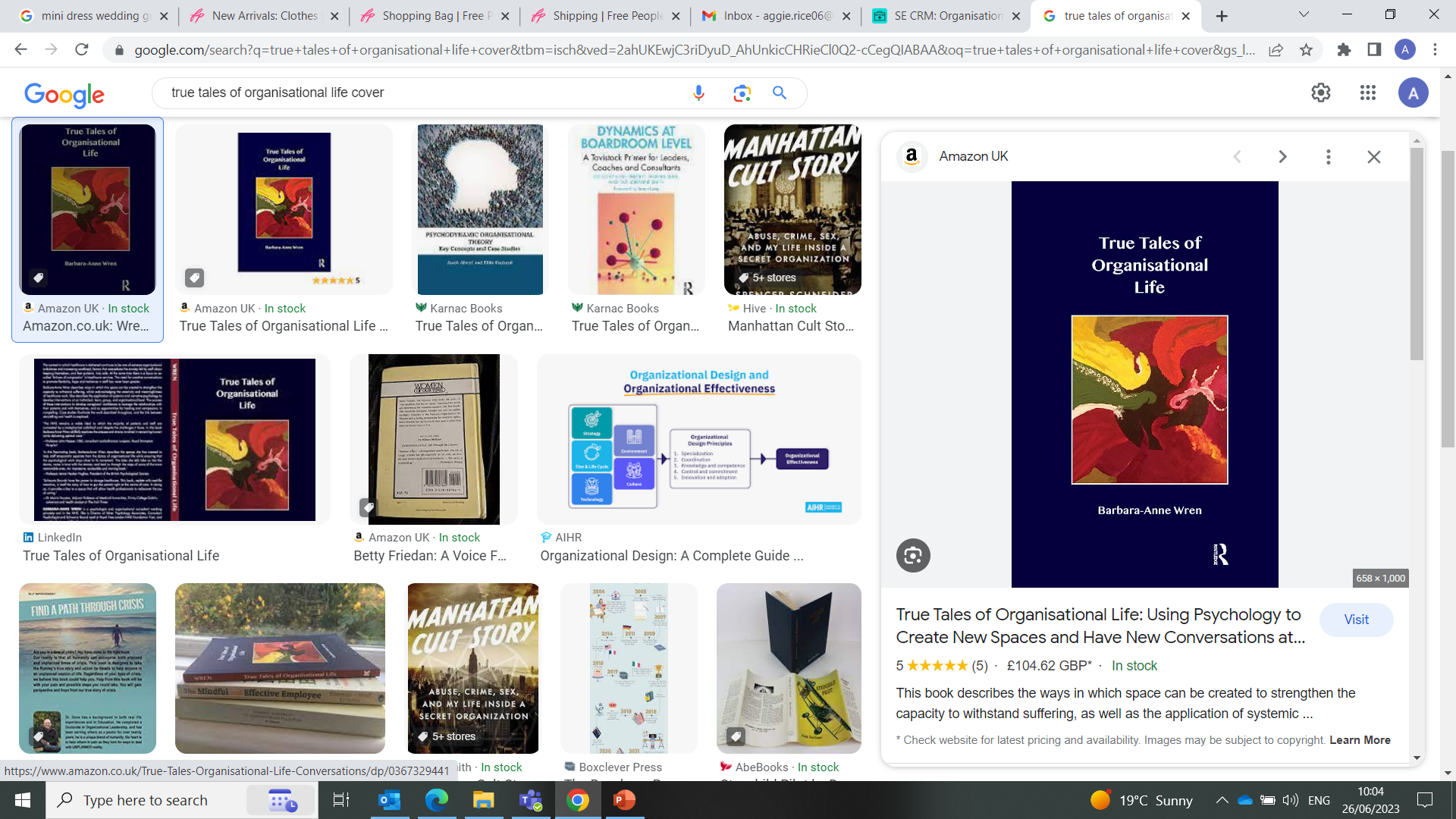 27
28
Day 2 Training Date
Insert date here
Schwartz Rounds Training Day 1
29
Feedback
Scan QR Code
Or follow this link:

https://pocf.typeform.com/training
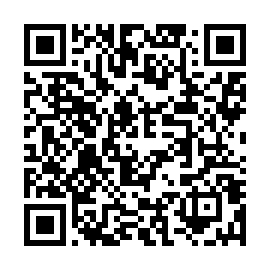 Schwartz Rounds Training Day 1
Thank you
schwartz@pointofcarefoundation.org.uk